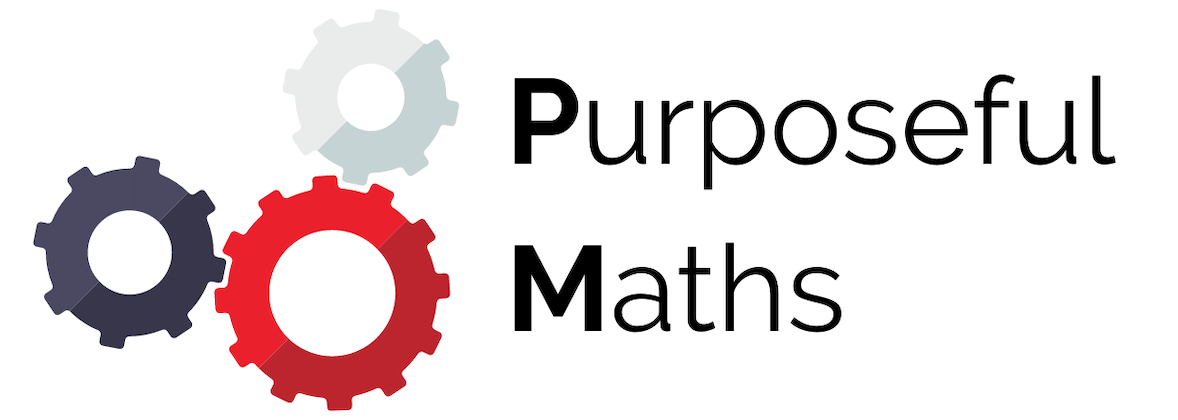 Drawing Pie Charts
Full lesson PowerPoint, including I Do, We Do, You Do Example Sheet(s).
L
L
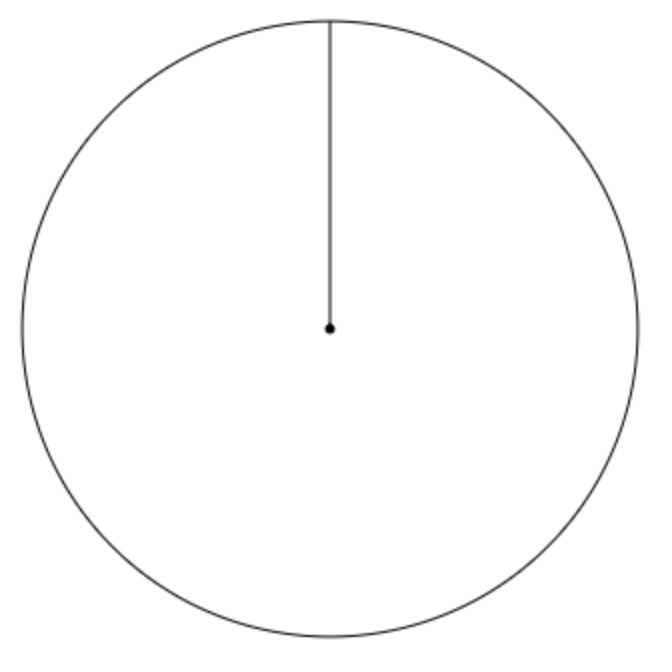 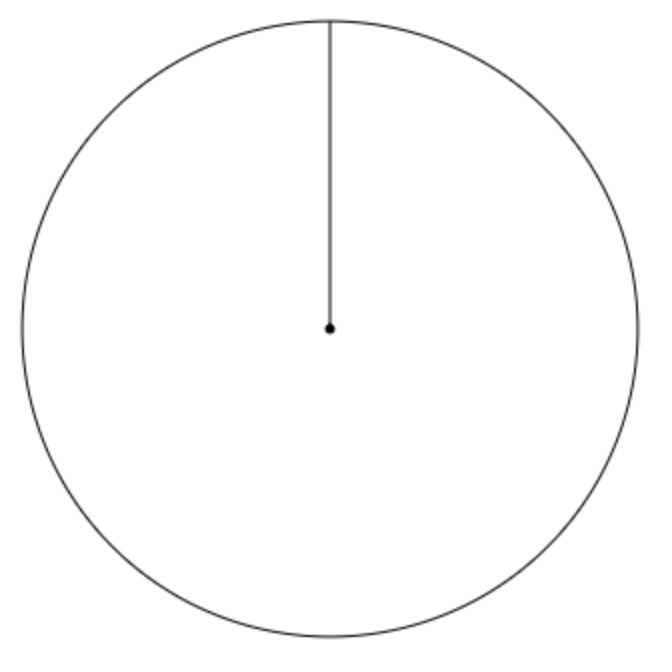 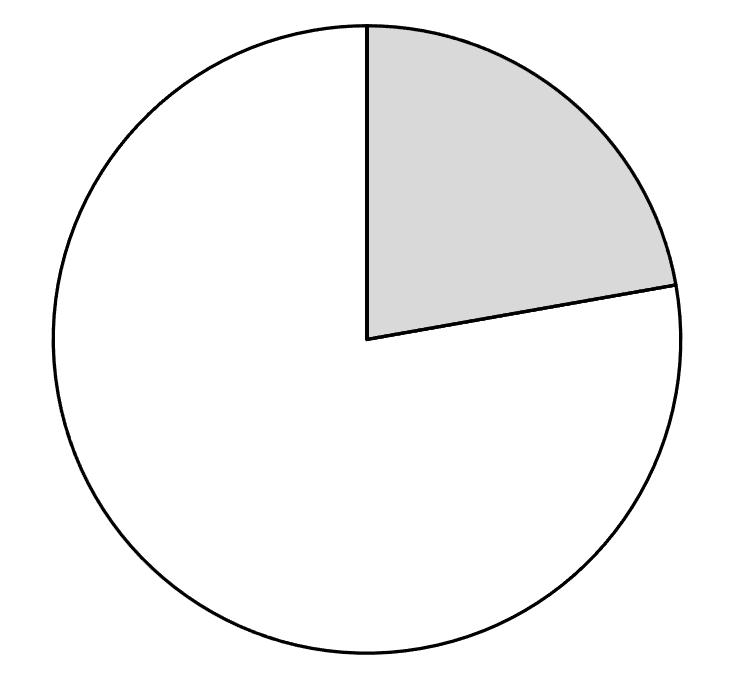 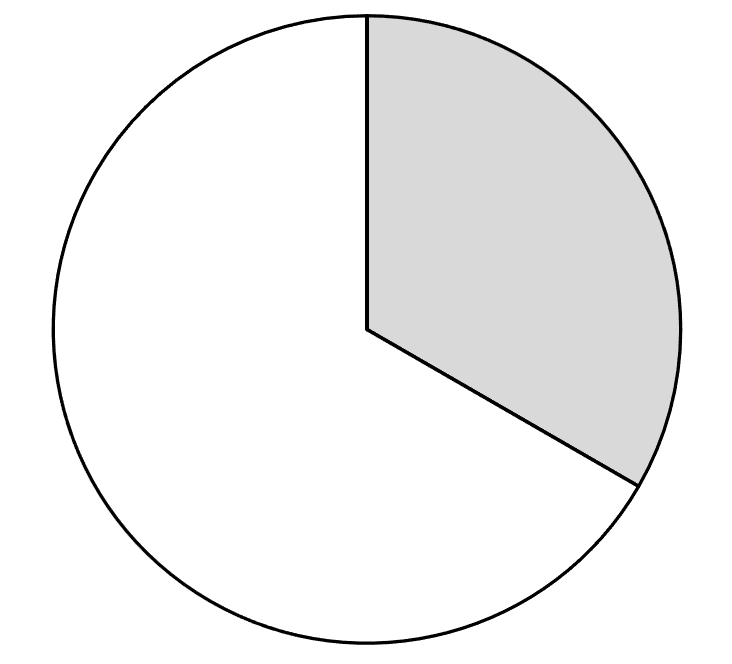 L
L
L
L
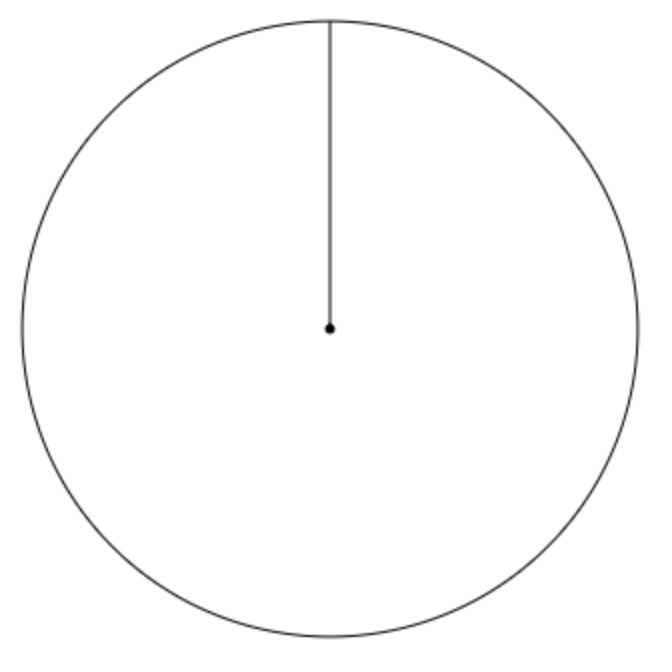 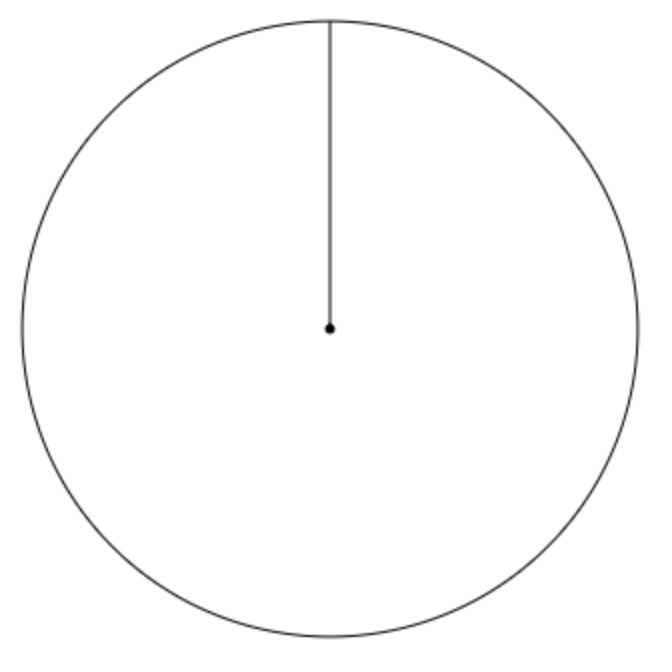 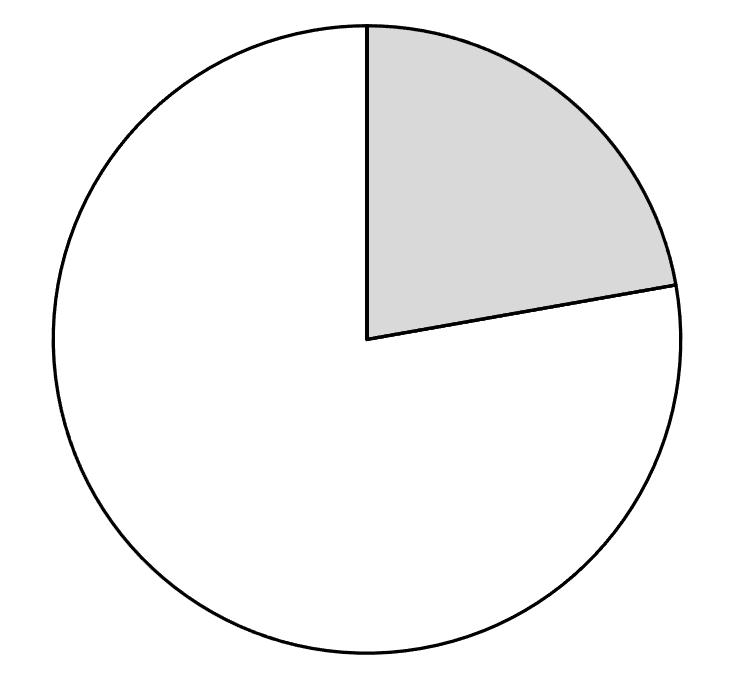 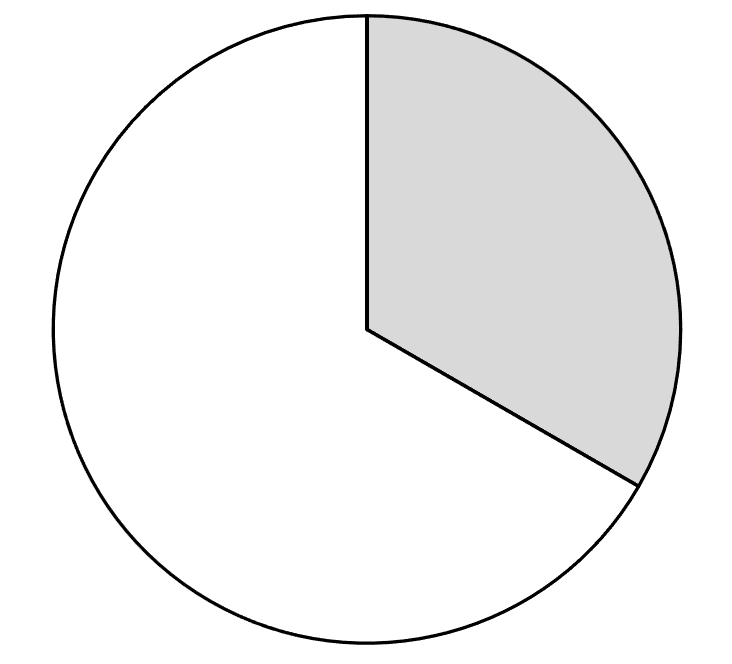 L
L
L
L
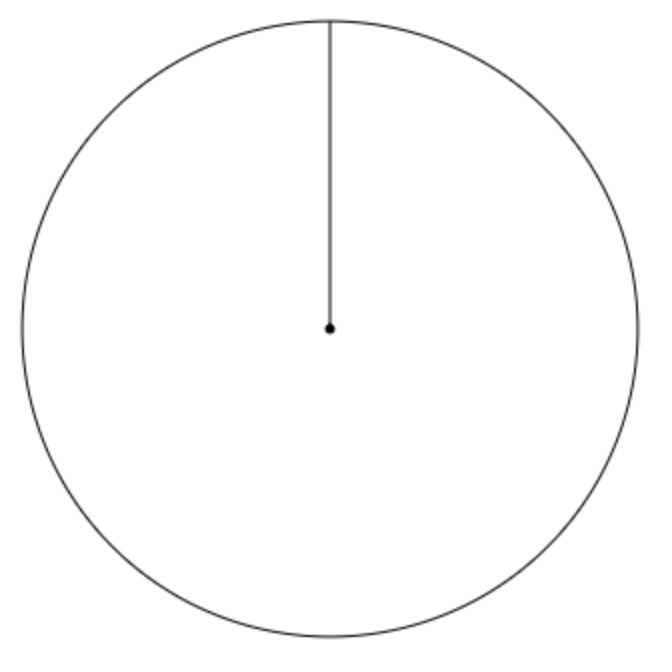 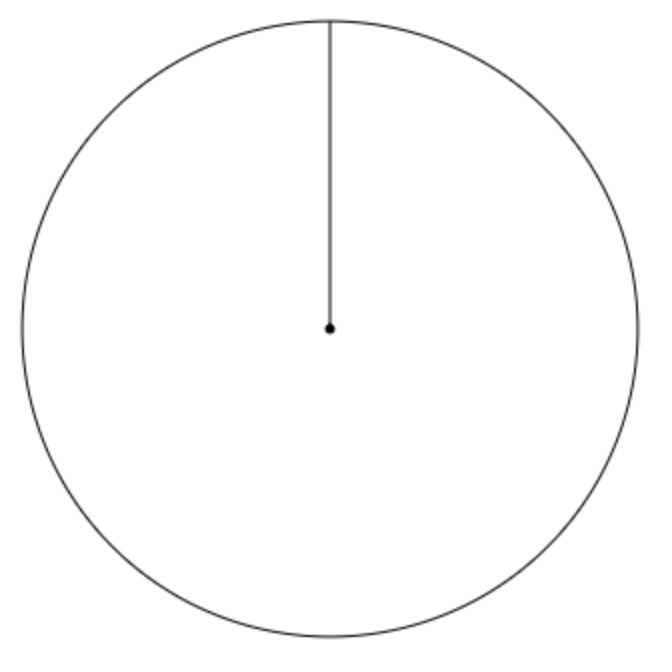 L
L
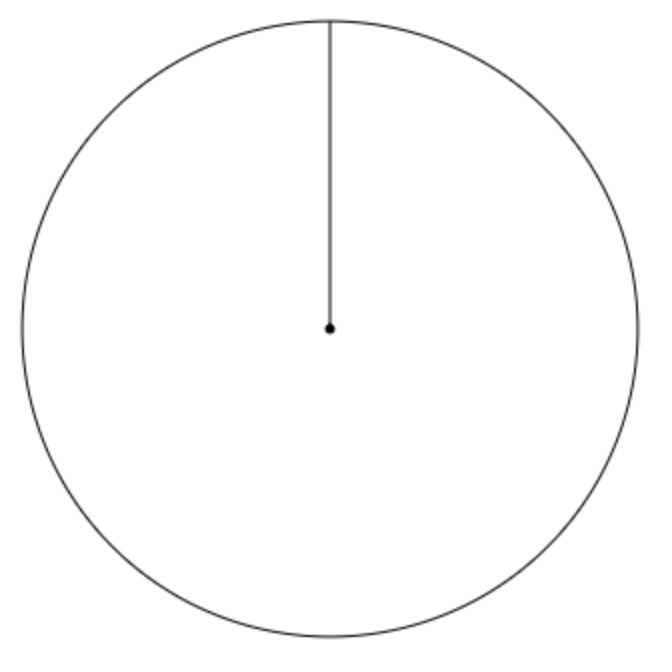 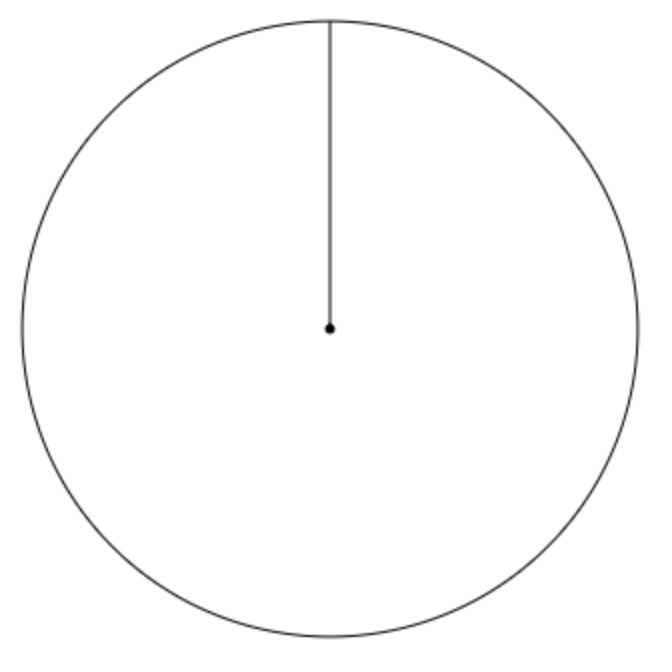 L
L
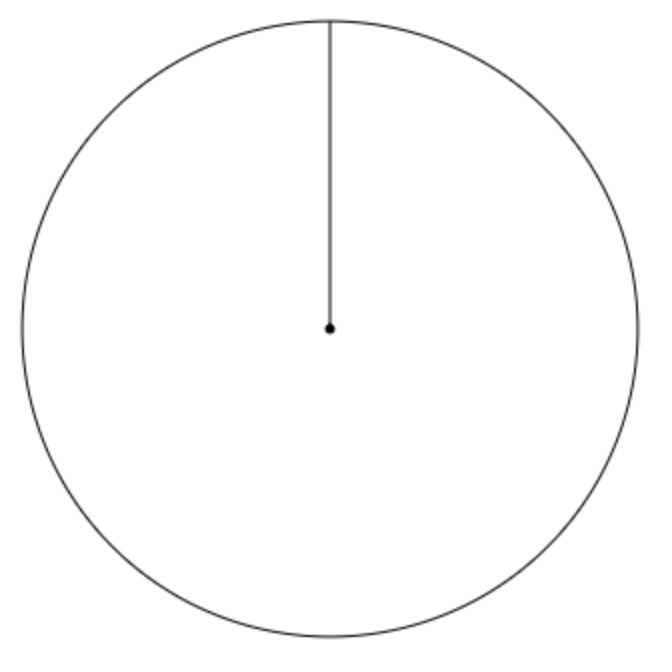 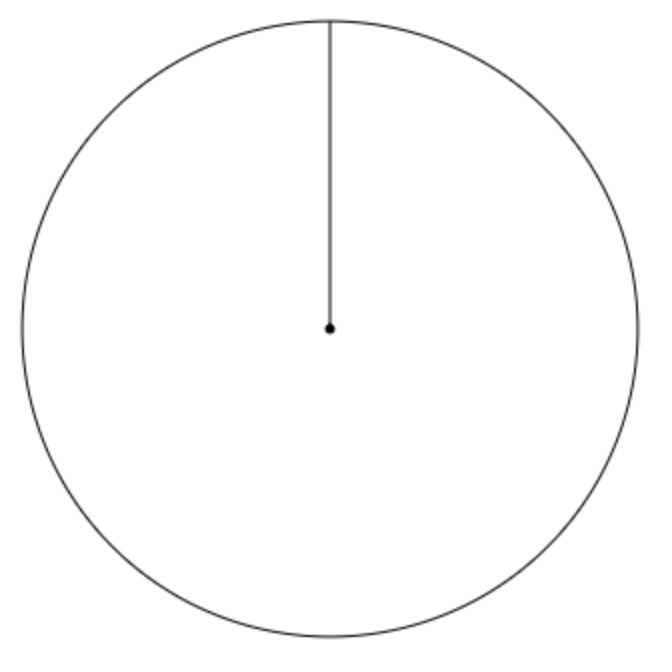 L
L
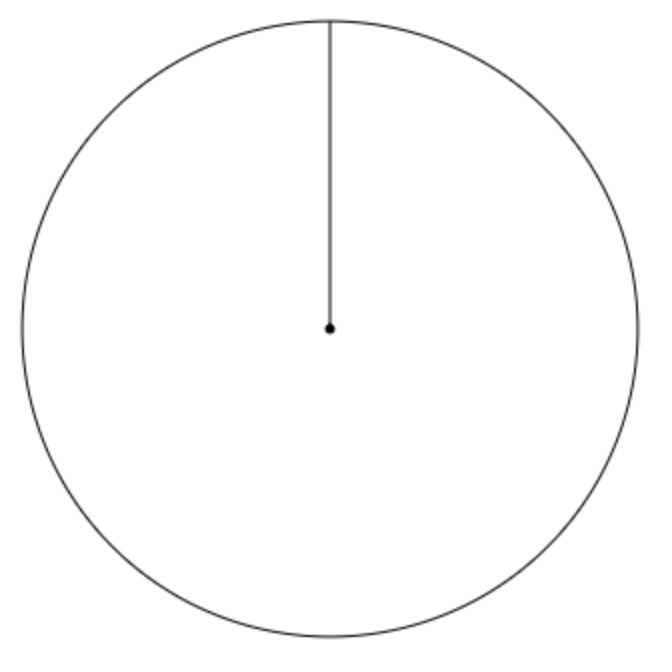 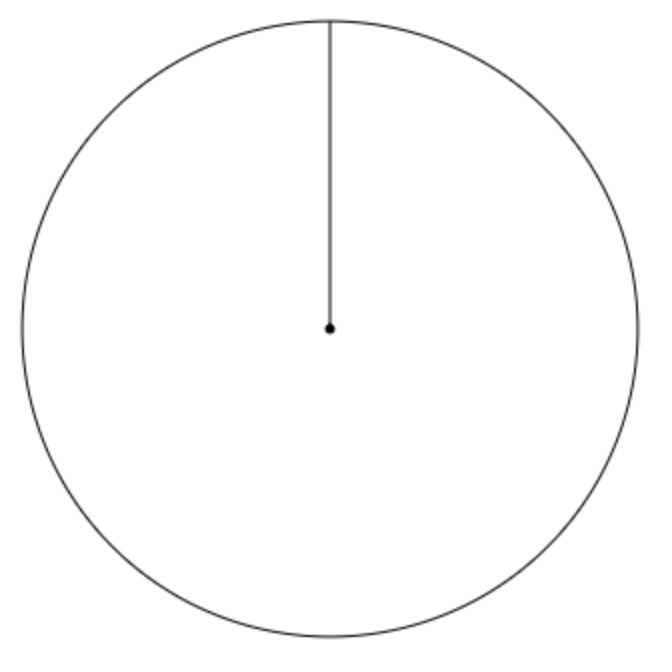 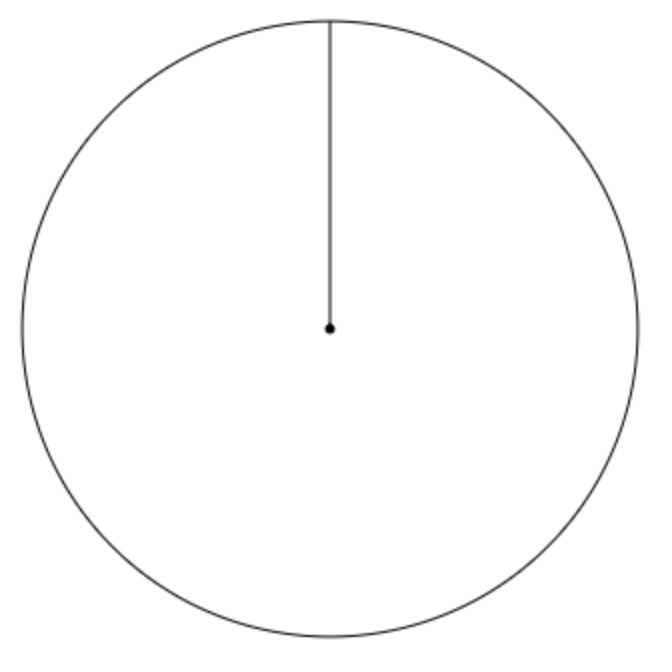 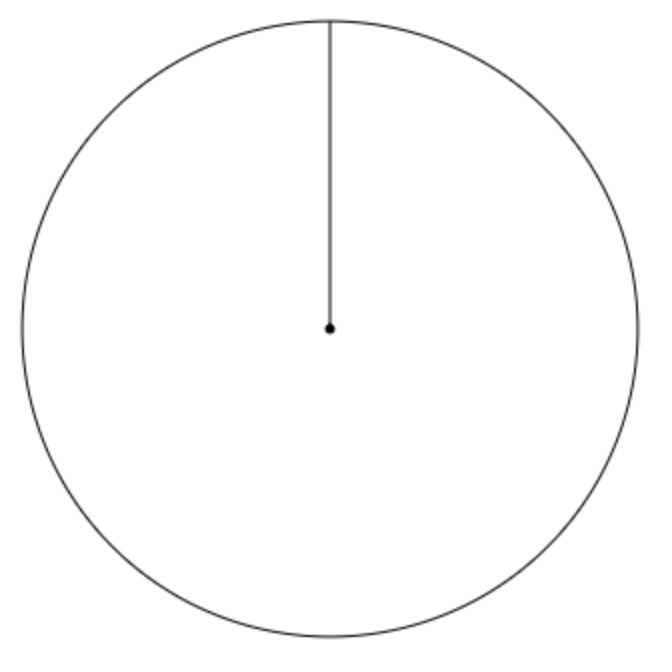 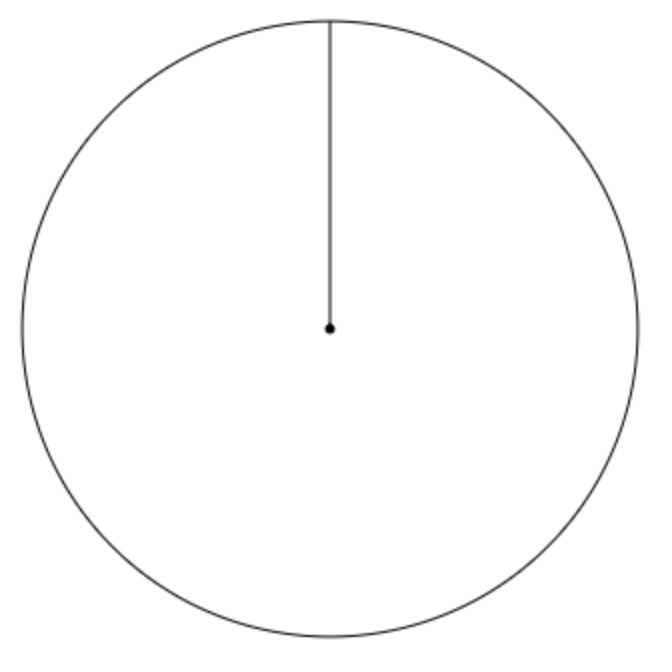 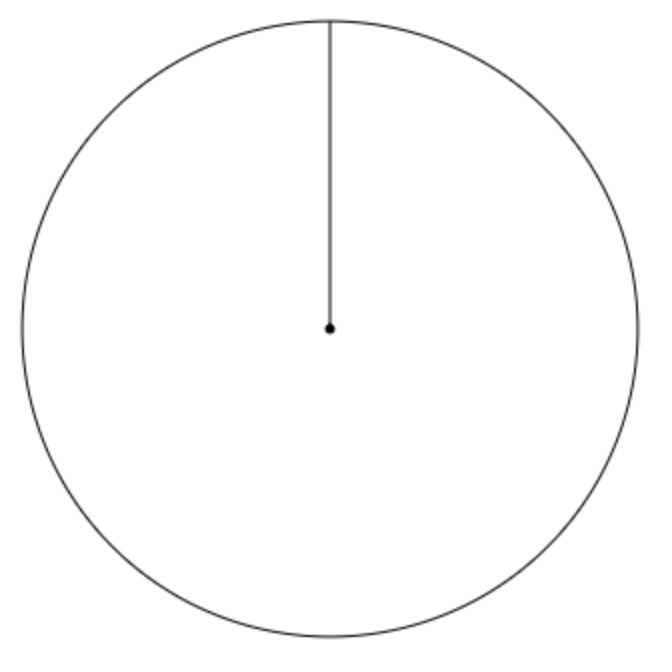 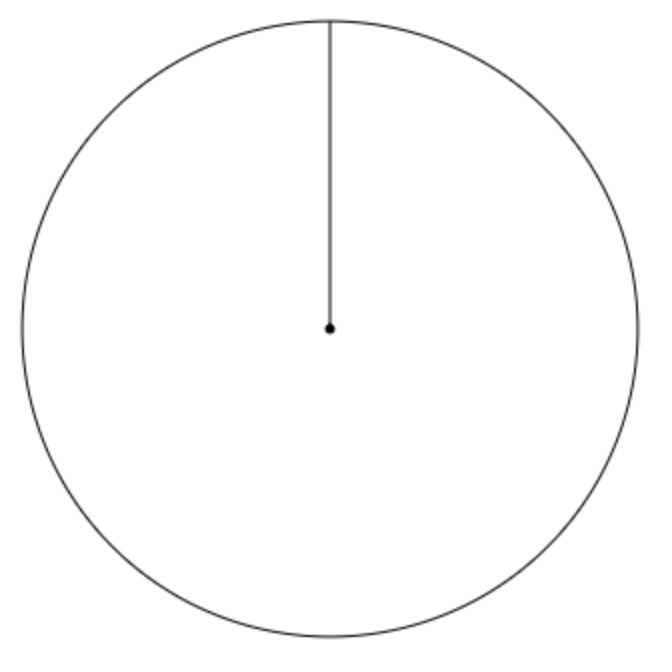 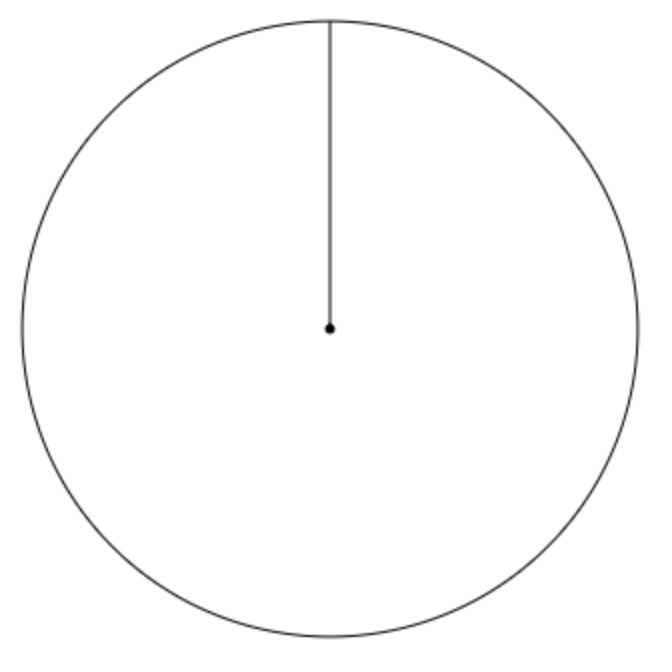 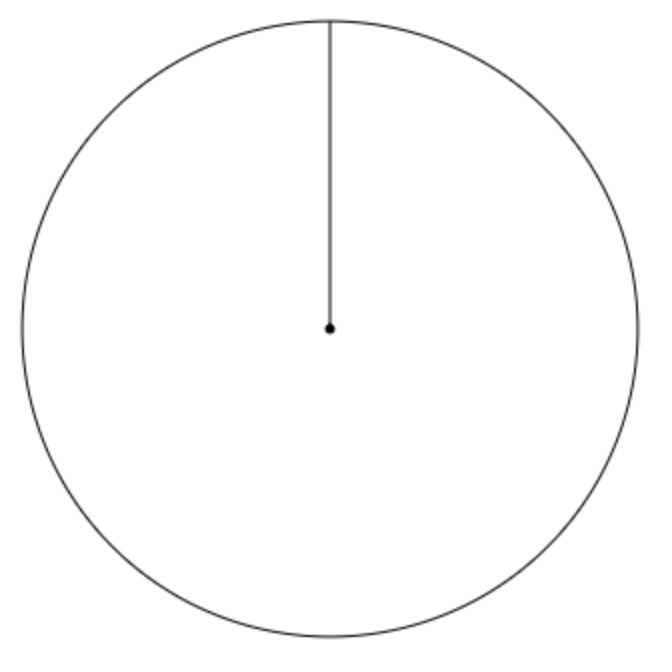 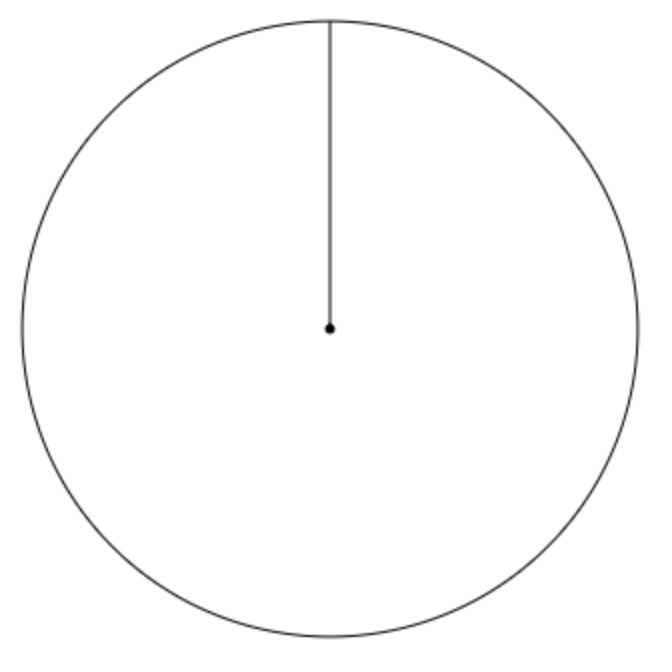 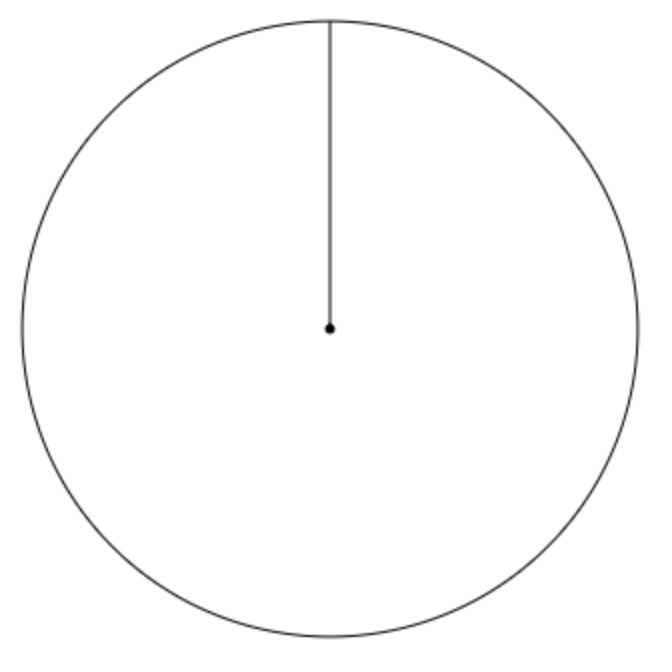 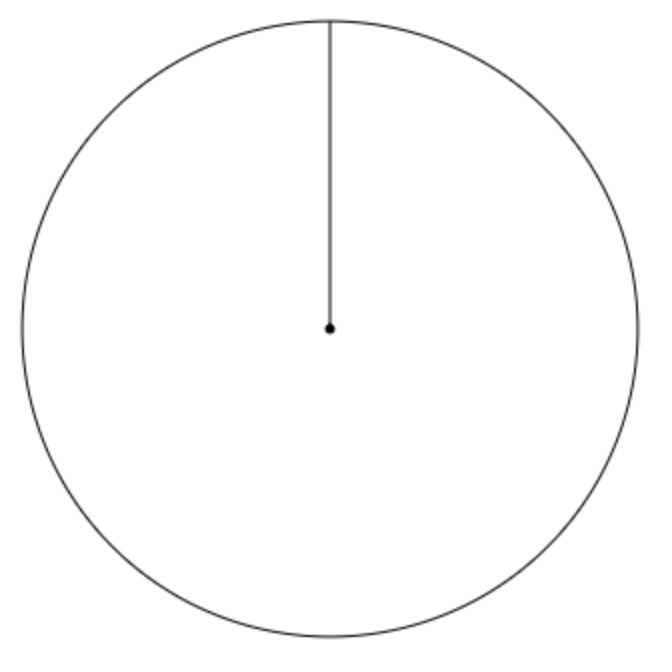 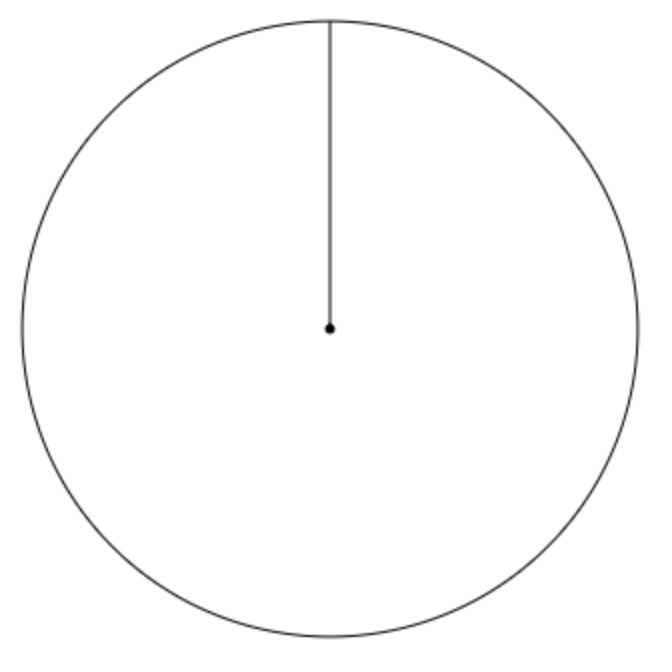 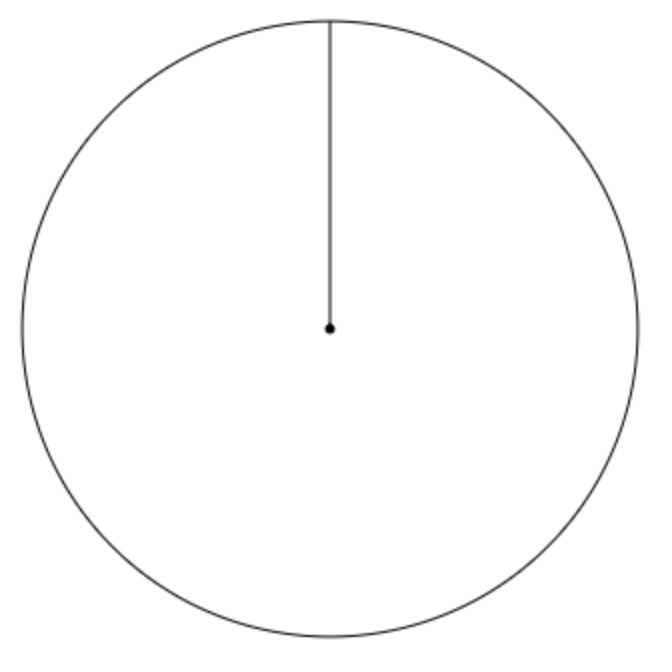 28
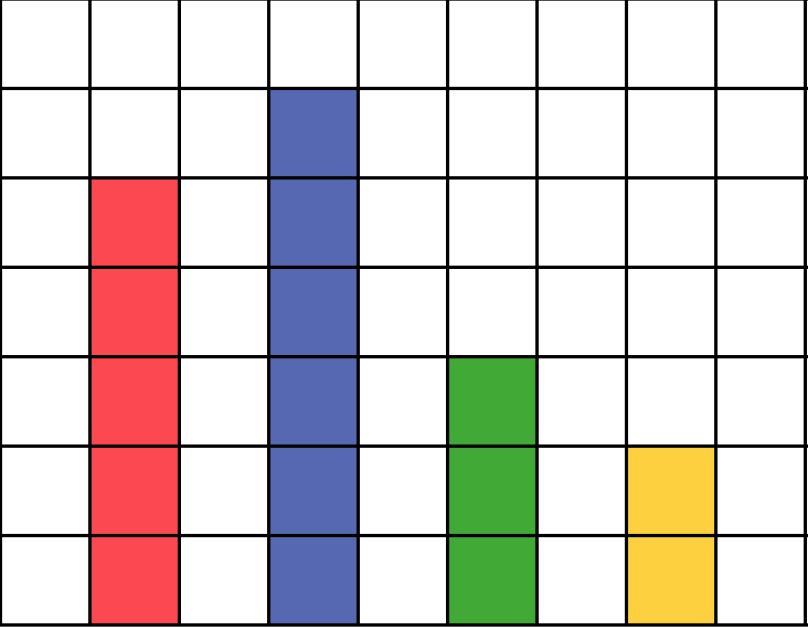 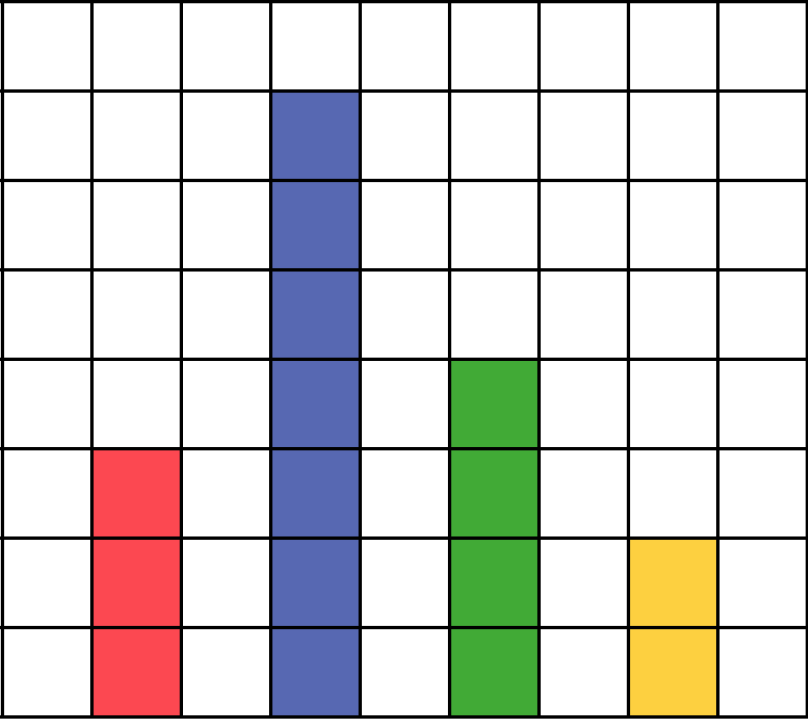 20
R       B      G        Y
R       B      G        Y
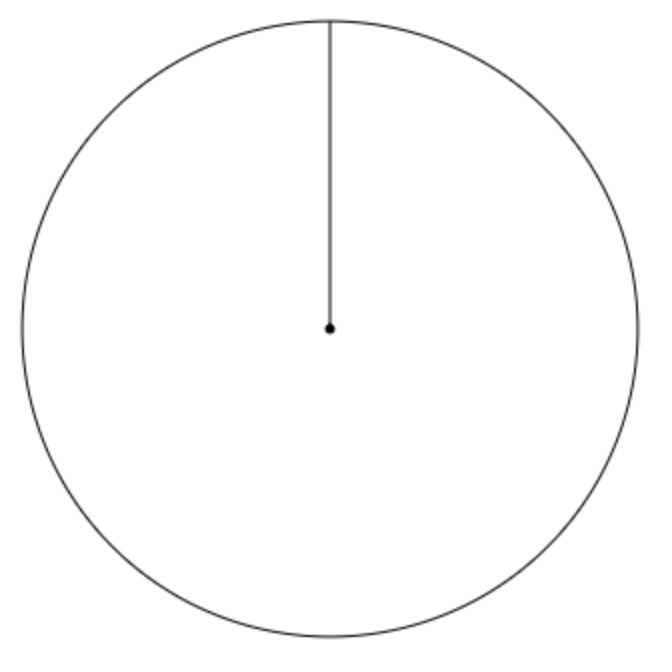 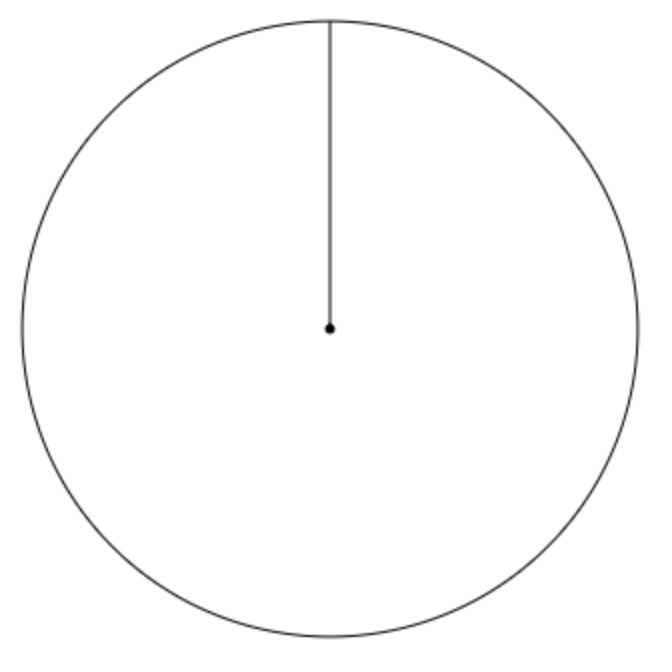 42
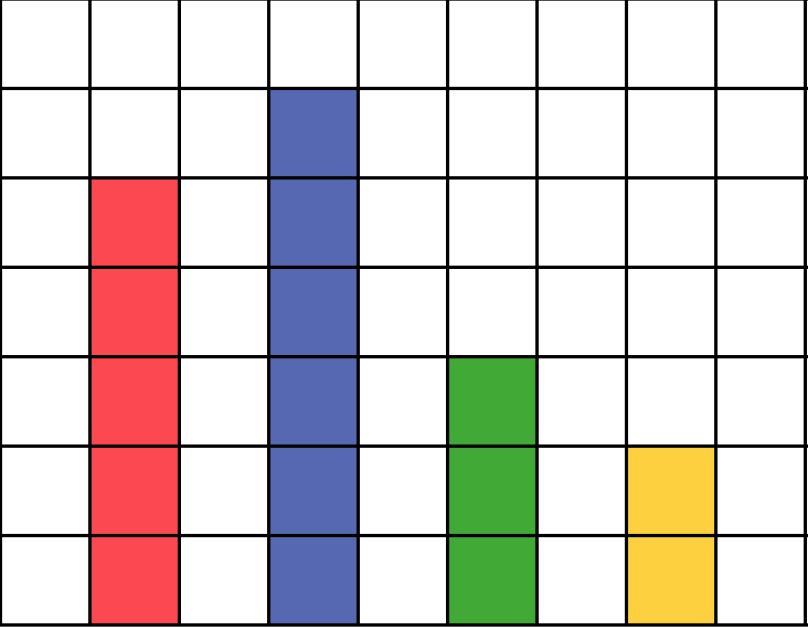 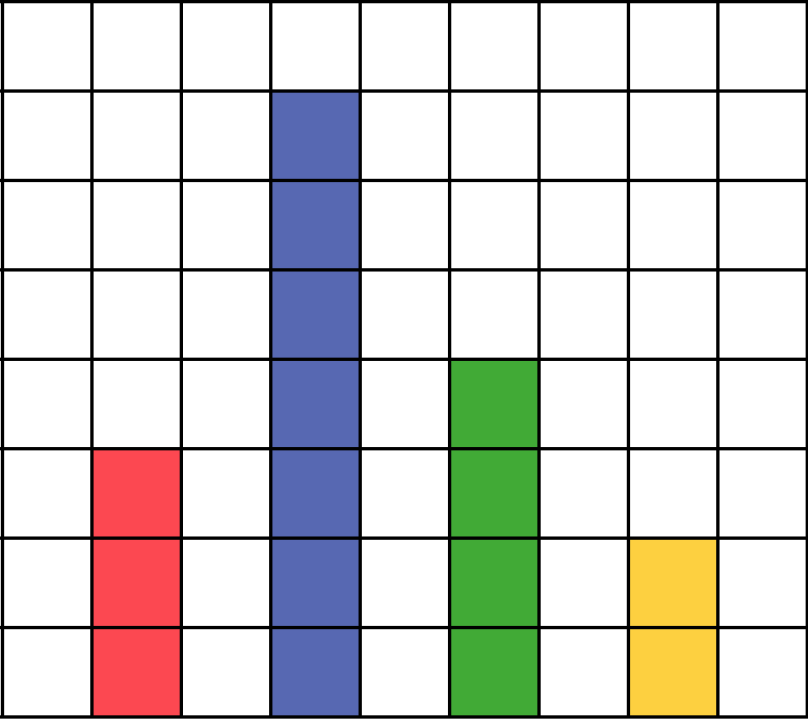 40
R       B      G        Y
R       B      G        Y
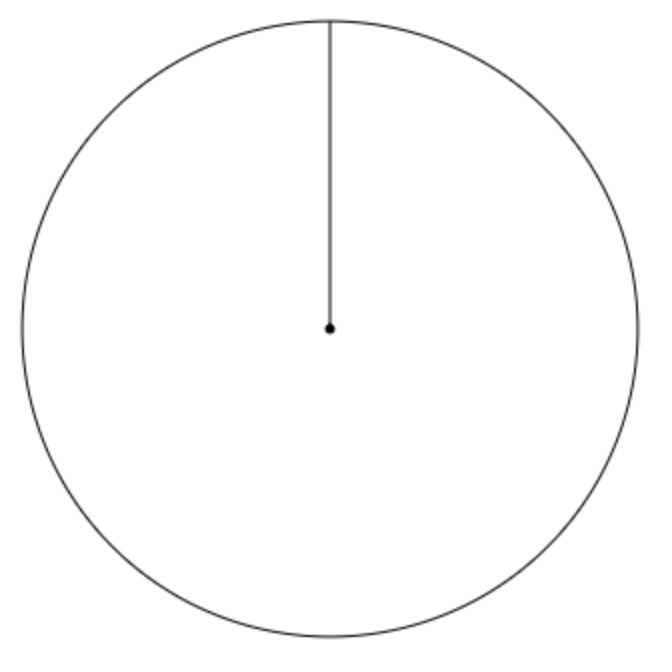 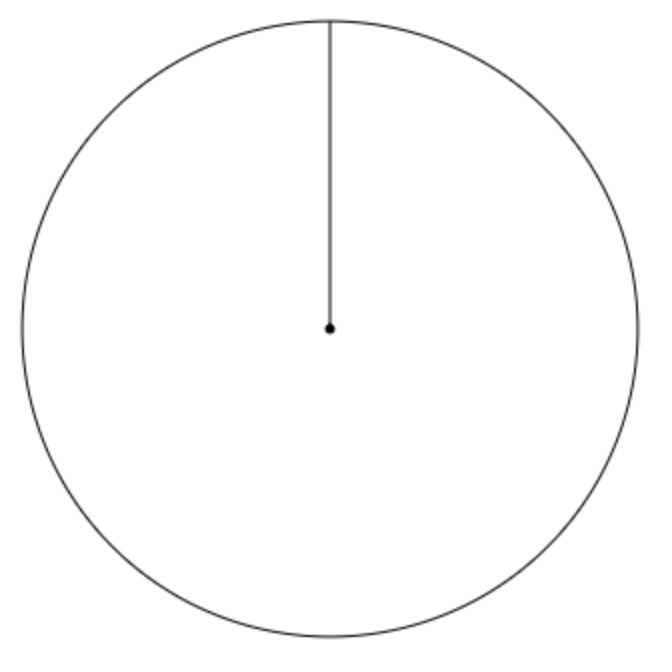 48
96
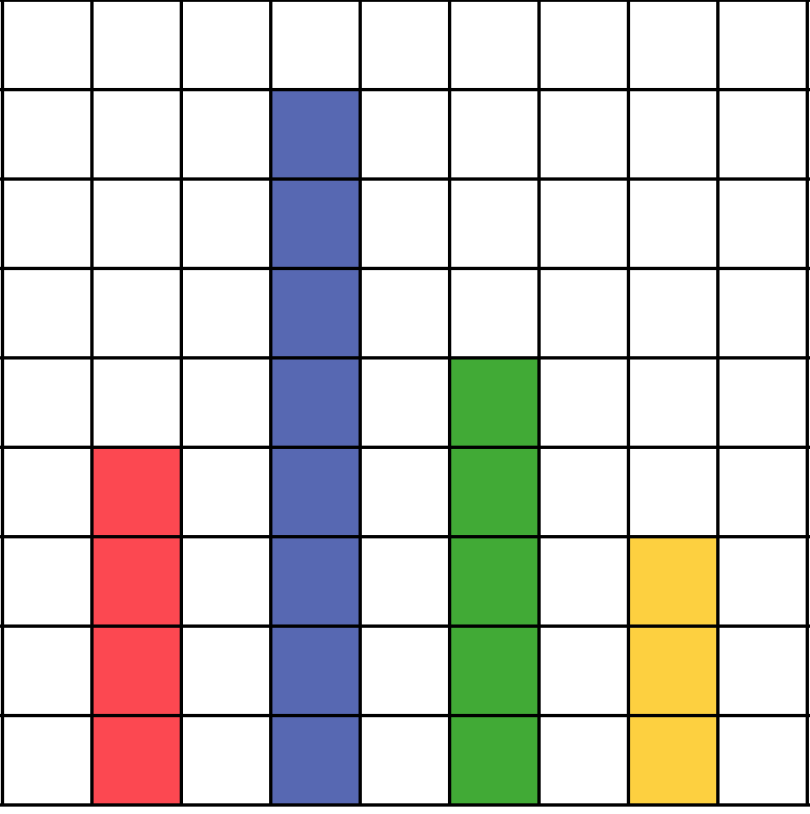 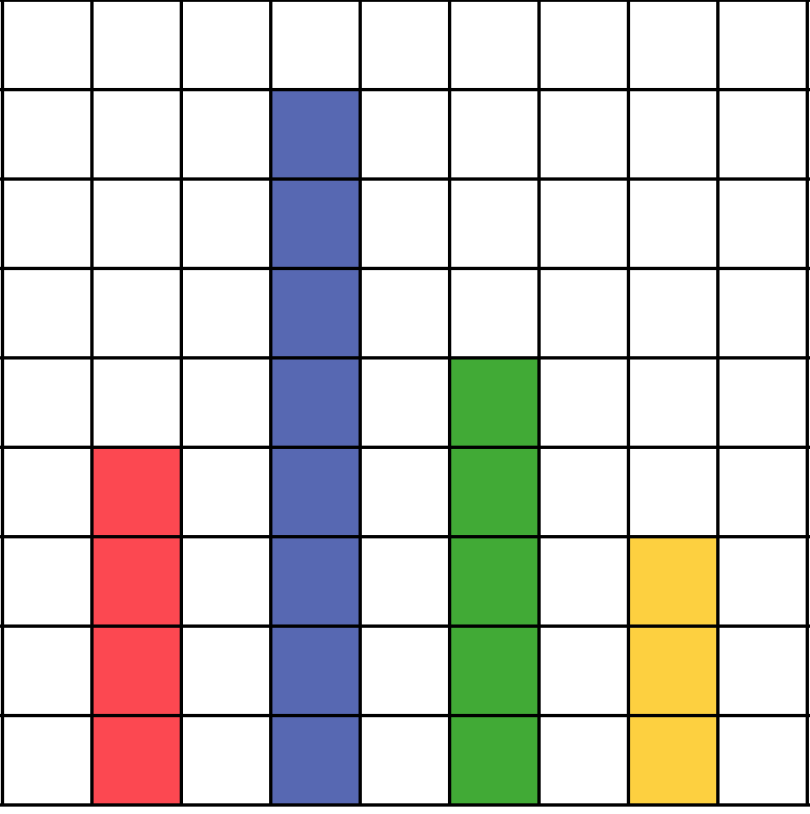 R      B     G      Y
R      B     G      Y
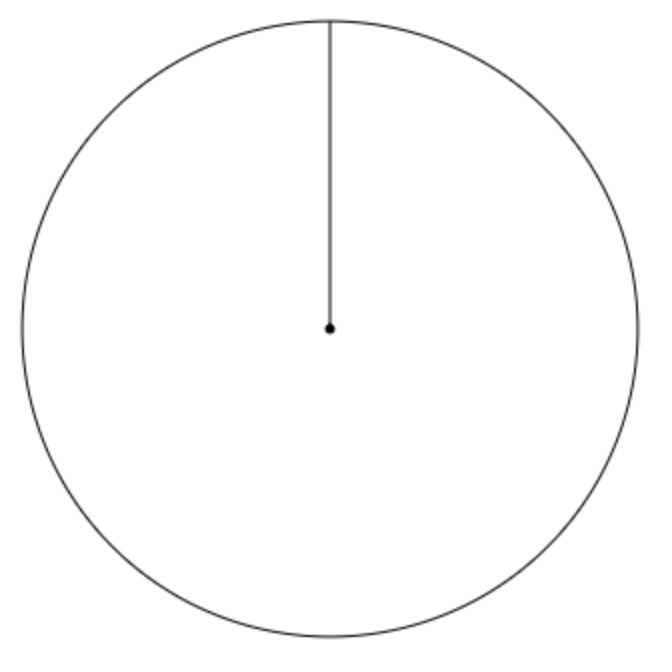 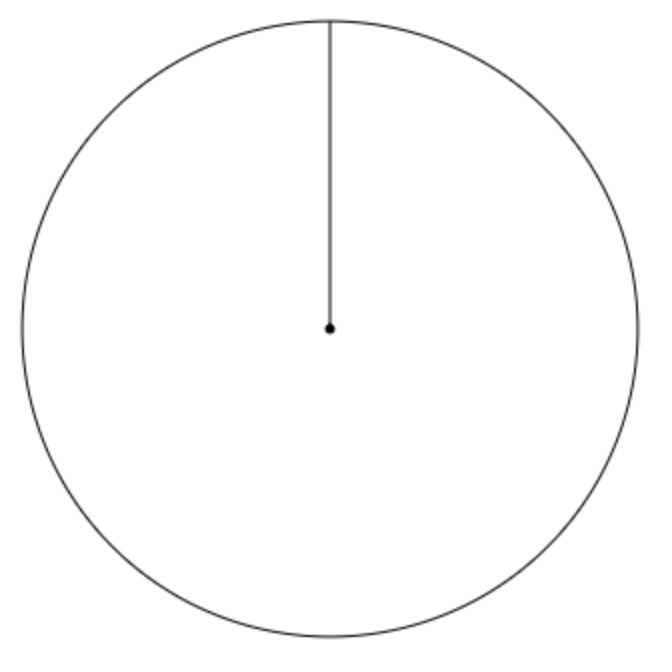 Frequency 
Density
5
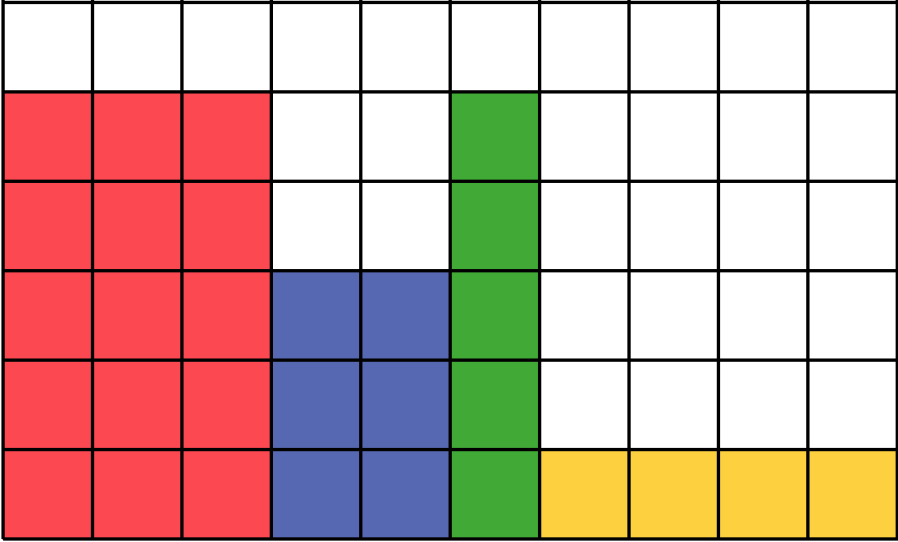 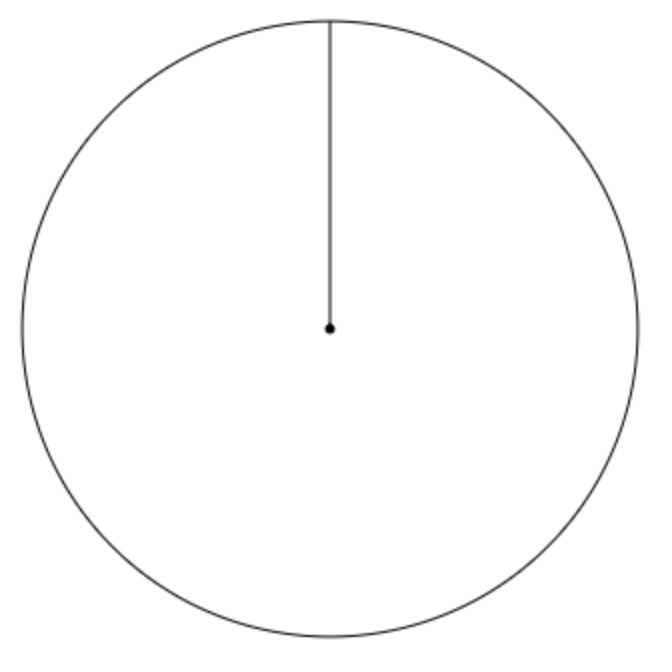 0                3          5     6                     10